Сопротивление проводника.
Удельное сопротивление. 



Практическая работа  
«Изучение зависимости сопротивления провода от его длины, площади поперечного сечения"
24.01.2023 
Тема урока:
Учитель физики:
Клементьева Юлия Валерьевна
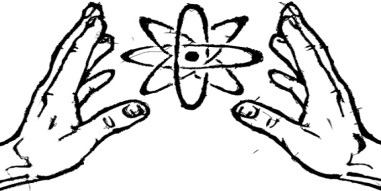 “Я слушаю и забываю, я вижу и запоминаю, 
я делаю и понимаю”. 
		                                                   Конфуций,
древний мыслитель и философ Китая
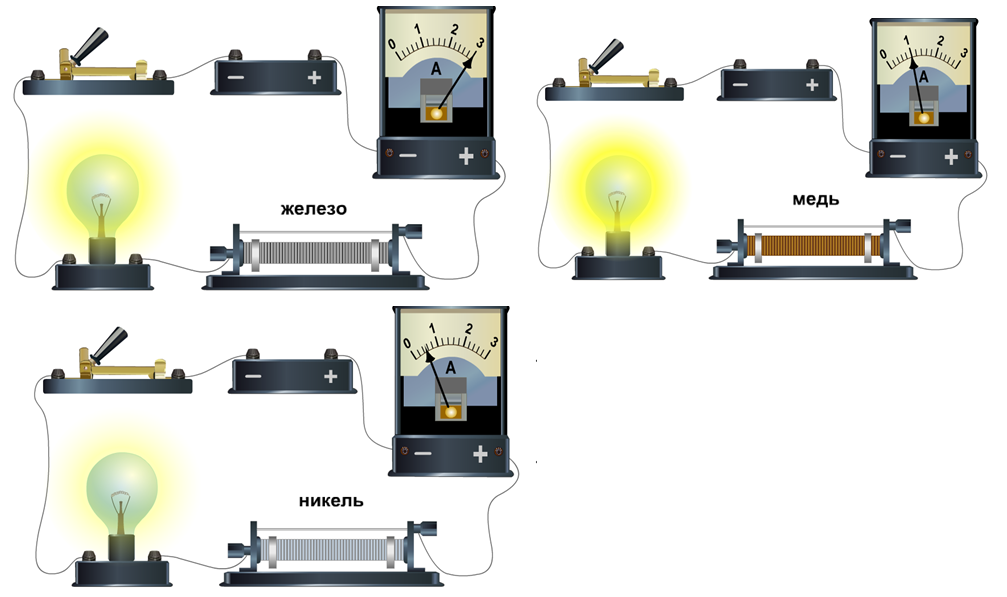 Зависимость сопротивления от его размеров и вещества, из которого изготовлен проводник, впервые на опытах изучил немецкий физик Георг Ом. Он установил, что

Сопротивление прямо пропорционально длине проводника, обратно пропорционально площади его поперечного сечения и зависит от вещества проводника.
R - сопротивление проводника (Ом), l – длина проводника (м),
p – удельное сопротивление проводника (Ом·м2 )/м или Ом·м, (Ом·мм2 )/м, 
S - площадь его поперечного сечения (м2 ).
Проведение эксперимента группами и фиксация полученных данных в таблице. 
Каждая группа делает вывод по данным таблицы, все отображают его в отчете.
Вывод: сопротивление проводника зависит от рода вещества
Вывод: сопротивление проводника зависит от его длины; чем длиннее проводник, тем больше сопротивление.
Вывод: сопротивление проводника зависит от площади поперечного сечения; чем больше площадь поперечного сечения, тем меньше сопротивление.
1.серебро, медь 

2.фарфор, эбонит

3. не верно 


4.нихромового
Дано:
l=240 см
S=0,2 мм2

p=0,028 (Ом·мм2 )/м

R-?
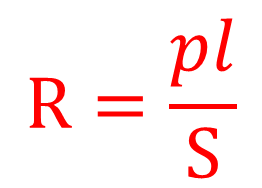 «СИ»
=2,4 м
R = (0,028 (Ом·мм2 )/м · 2,4 м) / 0,2 мм2 = 0,336 Ом

Ответ: R = 0,336 Ом